ΌΡΑΜΑ
Ολιστική αντίληψη στο υγειονομικό σύστημα υγείας
Αξιοκρατική και ισότιμη πρόσβαση στις υπηρεσίες υγείας
Ορθολογική χρήση των υπηρεσιών υγείας (ούτε «υπερπαροχή» υπηρεσιών, ούτε «υποπαροχή»)
Ενιαίος ηλεκτρονικός φάκελος υγείας, προσβάσιμος από τους επαγγελματίες υγείας, από όπου κι αν τον χρειασθούν
Ποιότητα και αξιοπιστία των παρόχων υγείας
Παροχή πλήρους ενημέρωσης των πολιτών σε θέματα υγείας
Έμφαση στην πρόληψη και προαγωγή της υγείας των πολιτών
[Speaker Notes: Τι είναι το έργο σχετικά με;
Ορισμός ο σκοπός αυτού του έργου
Είναι παρόμοιο με έργα του παρελθόντος ή είναι νέα προσπάθεια;
Ορίστε το εύρος αυτού του έργου
Είναι ανεξάρτητο έργο ή σχετίζεται με άλλα έργα;

* Σημειώστε ότι αυτή η διαφάνεια δεν είναι απαραίτητη για συσκέψεις εβδομαδιαίας κατάστασης]
Αξιοκρατική και ισότιμη πρόσβαση στις υπηρεσίες υγείας
Τηλεματική (τηλε-μάω =  πράττω εξ αποστάσεως)
Τηλεϊατρική
Κατ’ οίκον φροντίδα
Τηλε-εξέταση, τηλε-διάγνωση
Τηλεσυμβούλευση
Παραδείγματα: Τηλεψυχιατρική, τηλεκαρδιολογία, τηλεακτινολογία
Μείωση γραφειοκρατικών διαδικασιών (ραντεβού μέσω Internet, αποστολή αποτελεσμάτων εξετάσεων μέσω email, online εξυπηρέτηση αίτησης, online έλεγχος στοιχείων σε αιτήσεις κα)
Συστήματα παρακολούθησης της κατάστασης του ασθενούς από το σπίτι του
Τηλεσυνεργασία (τηλεδιάσκεψη πολλών σημείων κα)
Λήψη του ιατρικού φακέλου του ασθενούς – τηλε-ενημέρωση «ομάδων στόχων»
Κινητές μονάδες (ψυχιατρικής, γυναικολογίας κα)
Ενημέρωση μέσω web της προσβασιμότητας, των διαδικασιών που τηρούνται στους φορείς υγείας και των υπηρεσιών που προσφέρονται, των ασθενειών, των προληπτικών εξετάσεων κα
[Speaker Notes: * Εάν οποιοδήποτε από αυτά τα ζητήματα προκάλεσαν καθυστέρηση στο χρονοδιάγραμμα ή χρειάζεται να συζητηθούν περισσότερο, συμπεριλαμβανομένων και λεπτομερειών στην επόμενη διαφάνεια.]
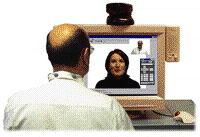 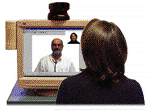 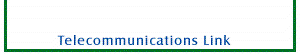 Ηράκλειο
Χανιά
Εικονική επίσκεψη ιατρού
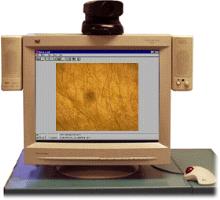 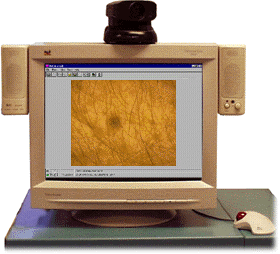 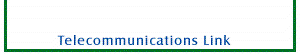 Σητεία
Αγ. Νικόλαος
Συνδυασμός – Σύγκριση - Εξέταση
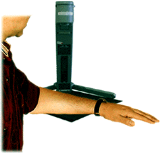 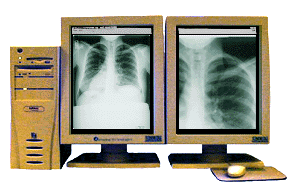 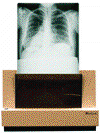 Ηράκλειο
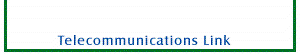 Ρέθυμνο
Αποθήκευση και προώθηση ιατρικών πληροφοριών
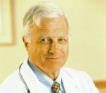 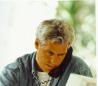 Αθήνα
Ηράκλειο
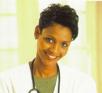 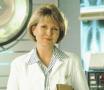 Organizer
Λονδίνο
Χανιά
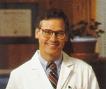 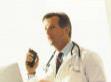 Ρέθυμνο
Ηράκλειο
Συνεργασία & Εκπαίδευση
Η αλυσίδα της ανάπτυξης στην τηλεϊατρική
Μέλλον
Σύνηθες γεγονός
Παρών
Ανάπτυξη
80’s - 90’s
Βιώσιμα μοντέλα – 
πιλοτικές ενέργειες
60’s - 70’s
Όραμα
Σχεδιαζόμενες Δράσεις μέσω των νέων κοινοτικών Προγραμμάτων σε θέματα που άπτονται της ισότιμης πρόσβασης
Ανάπτυξη δράσεων τηλεματικής – Δημιουργία Κέντρου Τηλεματικής,  για την παροχή τηλεματικών υπηρεσιών με σκοπό τη βελτίωση της προσβασιμότητας και την ισότιμη πρόσβαση στις υπηρεσίες υγείας κυρίως των κατοίκων των απομακρυσμένων ορεινών περιοχών της περιφέρειας Κρήτης (π.χ. στους τομείς καρδιολογίας, ακτινολογίας, πνευμονολογίας, ψυχιατρικής, παιδοκαρδιολογίας)
Δημιουργία διαδραστικής ιστοσελίδας ενημέρωσης (πχ Δημιουργία ηλεκτρονικής ιατρικής βιβλιοθήκης, faq), ερωτήσεων/απαντήσεων και γραμμής επικοινωνίας για την προαγωγή της δημόσιας υγείας, την ενημέρωση σε θέματα ασθενειών, συμβουλευτική υποστήριξη από ομάδα ιατρών, την δυνατότητα  ενημέρωσης του φακέλου υγείας του ασθενούς, στην  Περιφέρεια Κρήτης.
Προμήθεια και αξιοποίηση ασύρματων βιοϊατρικών ψηφιακών συσκευών για την κατ΄οικον νοσηλεία και εξέταση ευάλωτων πληθυσμιακών ομάδων (π.χ. διαβητικούς, ηλικιωμένους, κ.λπ)
Προμήθεια και εγκατάσταση συστήματος δημιουργίας απλών αναφορών (Report Generator) προς τους πολίτες και τα πανεπιστήμια πλήρως ενσωματωμένο στην ιστοοσελίδα της 7ης ΥΠΕ Κρήτη και συνδεδεμένο με το ΟΠΣΥ Κρήτης και το Β.Ι.
Προγράμματα κατ οίκον νοσηλείας για ειδικές κατηγορίες ασθενών
Δημιουργία και λειτουργία κινητής μονάδας προληπτικού ελέγχου καρκίνου στο γυναικείο πληθυσμό (pap - test , μαστογραφίες κλπ)
Αξιοποίηση της κινητής τηλεφωνίας και ηλεκτρονικής επικοινωνίας για την πρόσβαση των ασθενών στο σύστημα υγείας. 
Οι τεχνολογίες Τηλεδιάσκεψης στην υπηρεσία της Τηλε-Ψυχιατρικής Ενηλίκων, Παίδων και Εφήβων: Εξωτερικά Τηλε-ιατρεία για δυσπρόσιτες περιοχές της Κρήτης .
Εφαρμογή για έκδοση ηλεκτρονικού παραπεμπτικού  μέσω διαδικτύου για επίσκεψη στα Τακτικά Εξωτερικά Ιατρεία και για διενέργεια παρακλινικών εξετάσεων.
Τηλεφωνικό κέντρο ιατρικής υποστήριξής πολιτών πριν την επίσκεψη τους στη πρωτοβάθμια ή δευτεροβάθμια - τριτοβάθμια υπηρεσία υγείας.
Προμήθεια  κινητών μονάδων Πρωτοβάθμιας Φροντίδας Υγείας και ψυχοκοινωνικής υποστήριξης, με σκοπό την ενίσχυση της προληπτικής και πρωτοβάθμιας ιατρικής φροντίδας σε ευπαθείς κοινωνικές ομάδες όπως άστεγοι 
Καταγραφή ασθενών – Ψηφιοποίηση δεδομένων – Λειτουργία δικτύου διασυνδεδεμένο με Κ. Υγείας -  Διασύνδεση στοιχείων με Π.Ι. - - Δημιουργία συστήματος δικτύου παραπομπών
Διασύνδεση δομών ψυχικής υγείας δημοσίου και ιδιωτικού δικαίου για την αποτελεσματική παρακολούθηση των ασθενών  π.χ. μέσω δημιουργίας ενιαίου ηλεκτρονικού φακέλου για κάθε ψυχικά ασθενή.